«Гармонии стиха божественные тайны»          Западноевропейские сонеты Средневековья и Возрождения
Суровый Дант не презирал сонета;В нем жар любви Петрарка изливал;Игру его любил творец Макбета… А.С.Пушкин
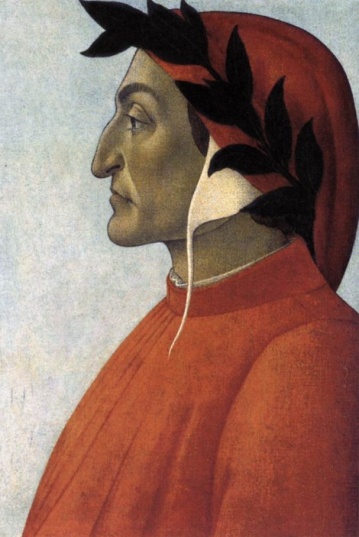 Данте
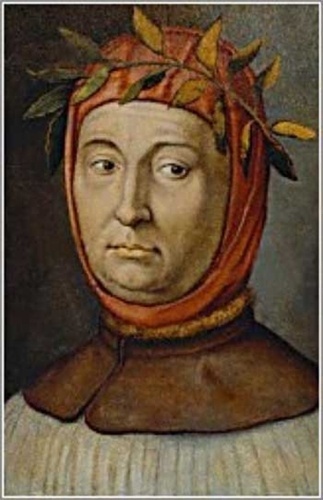 Петрарка
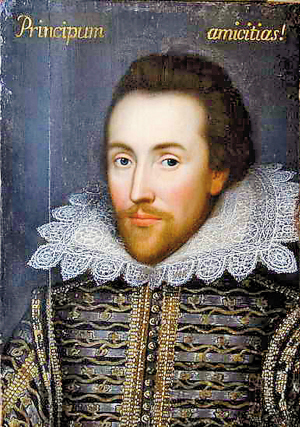 Шекспир
Данте Габриэль Россетти.
        
                      
                             Беатриче
Музы, рыдать перестаньте,
Грусть вашу в песнях излейте,
Спойте мне песню о Данте 
Или сыграйте на флейте.

(Н.Гумилев «Беатриче»)
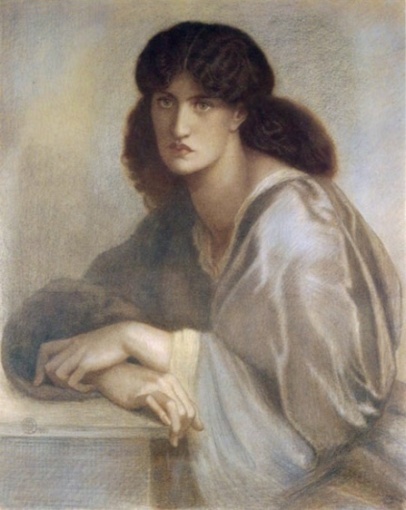 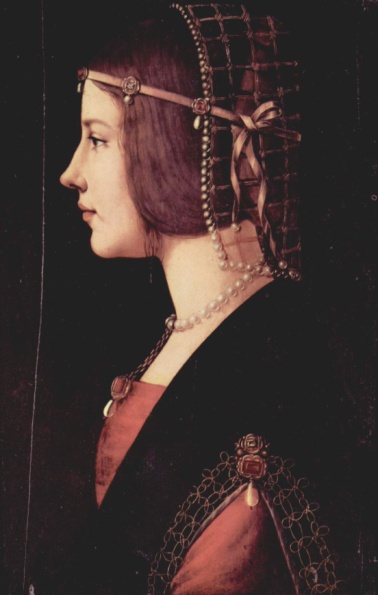 Беатриче
В своих очах Любовь она хранит;
 Блаженно все, на что она взирает;
 Идет она - к ней всякий поспешает;
 Приветит ли - в нем сердце задрожит.

 Так, смутен весь, он долу лик склонит
 И о своей греховности вздыхает.
 Надмение и гнев пред нею тает.
 О донны, кто ее не восхвалит?

 Всю сладость и все смиренье дум
 Познает тот, кто слышит ее слово.
 Блажен, кому с ней встреча суждена.

 Того ж, как улыбается она,
 Не молвит речь и не упомнит ум:
 Так это чудо благостно и ново.
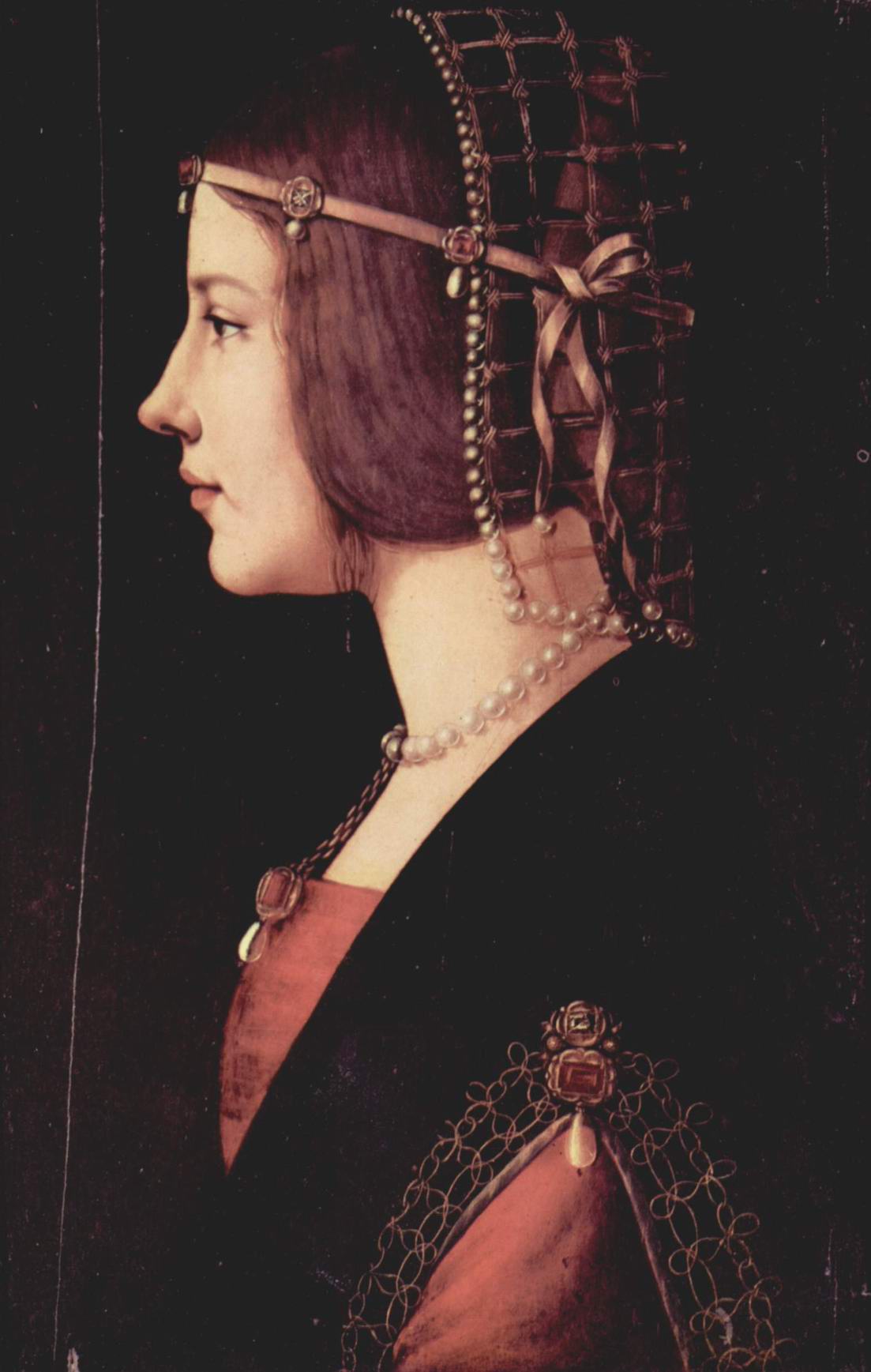 Вы меж подруг смеялись надо мною,
 Но знали ль вы, мадонна, отчего
 Нельзя узнать обличья моего,
 Когда стою пред вашей красотою?

 Ах, знали б вы - с привычной добротою
 Вы не сдержали б чувства своего:
 Ведь то Любовь, пленив меня всего,
 Тиранствует с жестокостью такою,

 Что, воцарясь средь робких чувств моих,
 Иных казнив, других услав в изгнанье,
 Она одна на вас свой взор стремит.

 Вот отчего мой необычен вид!
 Но и тогда изгнанников своих
 Так явственно я слышу гореванье.
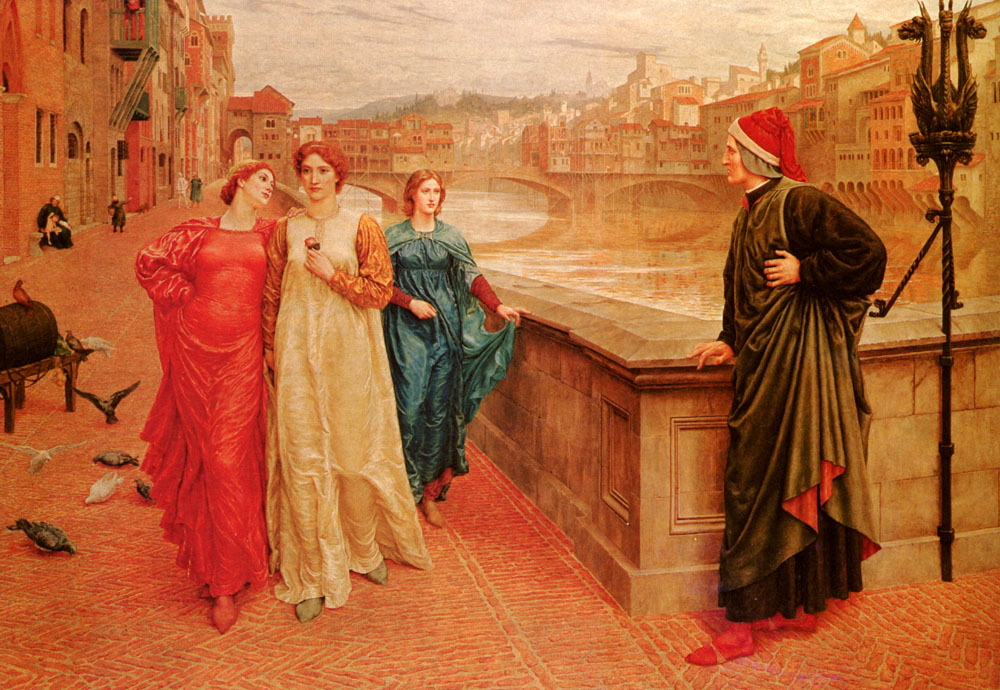 Петрарка и Лаура
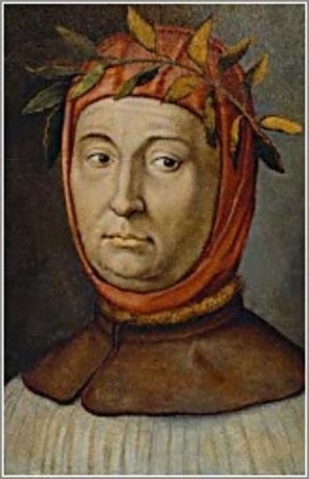 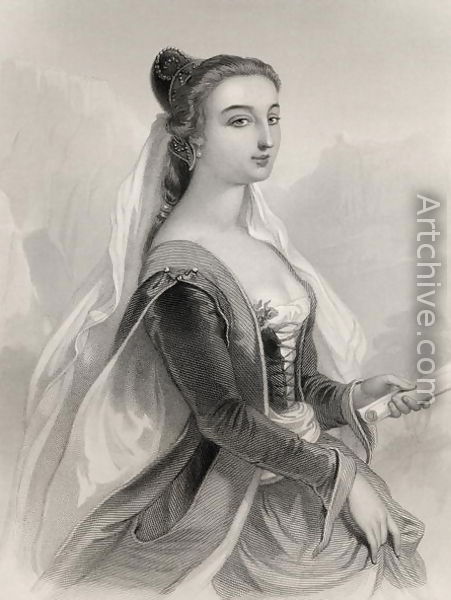 Благословен день, месяц, лето, час

И миг, когда мой взор те очи встретил!

Благословен тот край, и дол тот светел,

Где пленником я стал прекрасных глаз!

Ф. ПЕТРАРКА
Был день, в который по Творце вселенной
 Скорбя, померкло Солнце… Луч огня
 Из ваших глаз врасплох застал меня:
 О, госпожа, я стал их узник пленный…
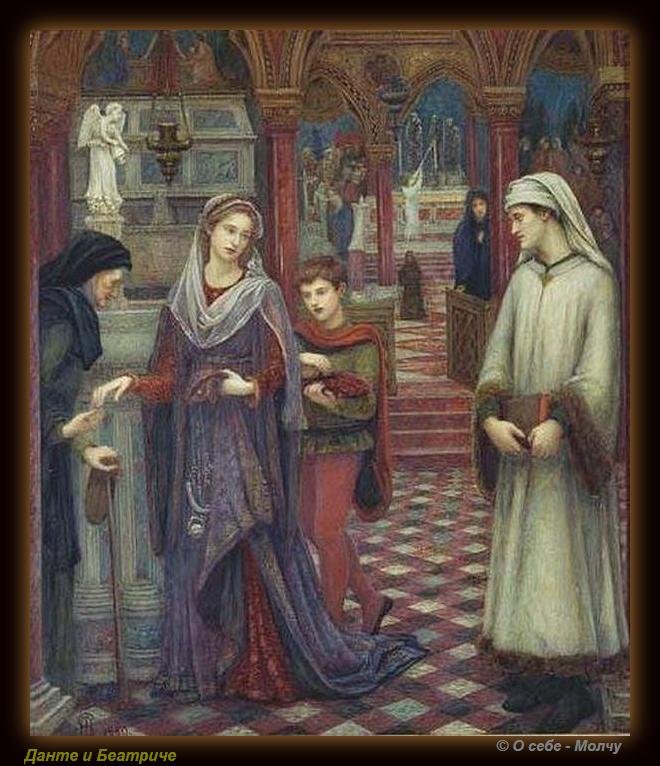 Благословляю день, минуту, доли
Минуты, время года, месяц, год,
И место, и предел чудесный тот,
Где светлый взгляд обрек меня неволе.

Благословляю сладость первой боли,
И стрел целенаправленный полет,
И лук, что эти стрелы в сердце шлет,
Искусного стрелка послушен воле.

Благословляю имя из имен
И голос мой, дрожавший от волненья,
Когда к любимой обращался он.

Благословляю все мои творенья
Во славу ей, и каждый вздох, и стон,
И помыслы мои — ее владенья.
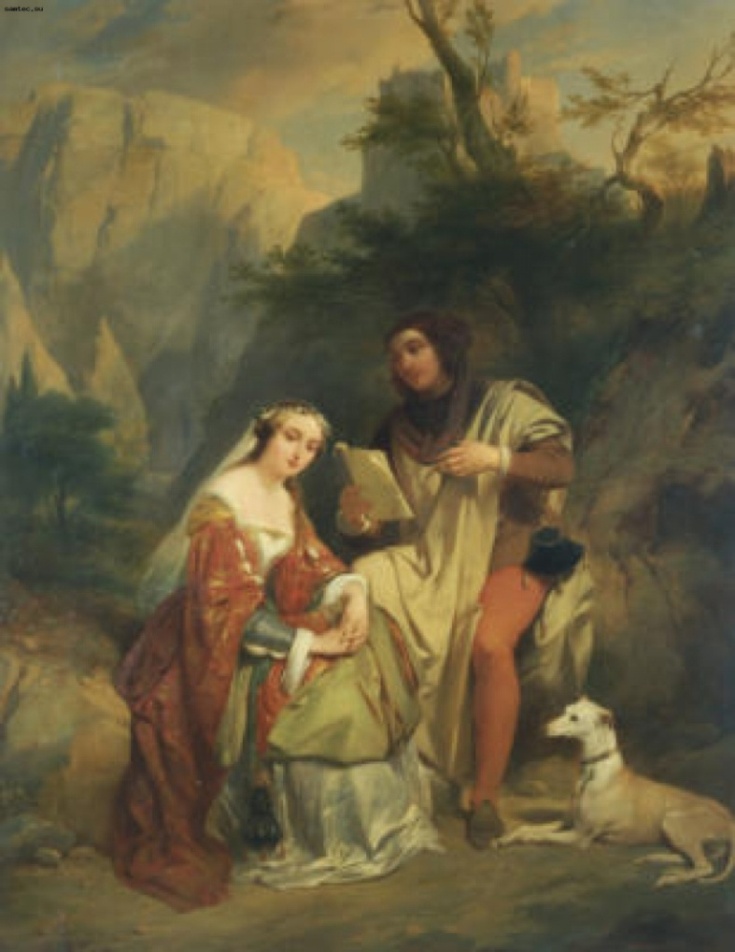 Я припадал к ее стопам в стихах,
 Сердечным жаром наполняя звуки,
 И сам с собою пребывал в разлуке:
 Сам — на земле, а думы — в облаках.

Я пел о золотых ее кудрях,
 Я воспевал ее глаза и руки,
 Блаженством райским почитая муки,
 И вот теперь она — холодный прах.

А я без маяка, в скорлупке сирой
 Сквозь шторм, который для меня не внове,
 Плыву по жизни, правя наугад.
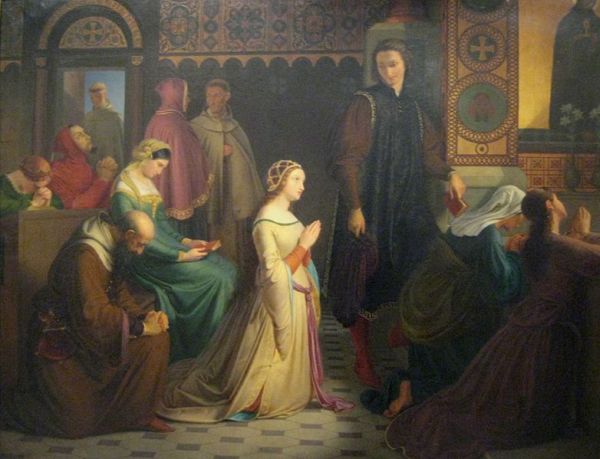 Уильям Шекспир
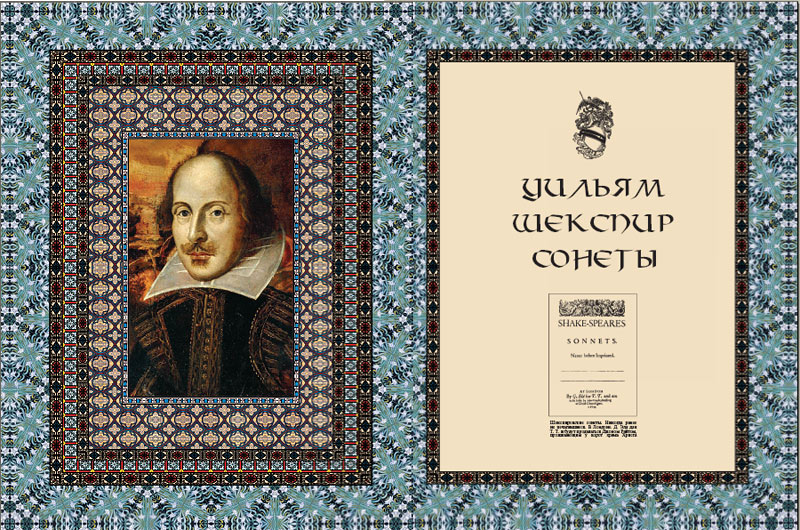 Сонет 130
Ее глаза на солнце не похожи,
Коралл краснее, чем ее уста,
Снег с грудью милой не одно и то же,
Из черных проволок ее коса.
Есть много роз пунцовых, белых, красных,
Но я не вижу их в ее чертах, -
Хоть благовоний много есть прекрасных,
Увы, но только не в ее устах.
Меня ее ворчанье восхищает,
Но музыка звучит совсем не так.
Не знаю, как богини выступают,
Но госпожи моей не легок шаг.
И все-таки, клянусь, она милее,
Чем лучшая из смертных рядом с нею.

 Перевод М. Чайковского
Её глаза на звёзды не похожи,
 Нельзя уста кораллами назвать,
 Не белоснежна плеч открытых кожа,
 И чёрной проволокой вьется прядь.

 С дамасской розой, алой или белой,
 Нельзя сравнить оттенок этих щек.
 А тело пахнет так, как пахнет тело,
 Не как фиалки нежный лепесток.

 Ты не найдешь в ней совершенных линий,
 Особенного света на челе.
 Не знаю я, как шествуют богини,
 Но милая ступает по земле.

 И всё ж она уступит тем едва ли,
 Кого в сравненьях пышных оболгали.

Перевод С.Маршака
Сонет 37
Признаюсь я, что двое мы с тобой,
 Хотя в любви мы существо одно.
 Я не хочу, чтоб мой порок любой
 На честь твою ложился, как пятно.

 Пусть нас в любви одна связует нить,
 Но в жизни горечь разная у нас.
 Она любовь не может изменить,
 Но у любви крадет за часом час.

 Как осужденный, права я лишен
 Тебя при всех открыто узнавать,
 И ты принять не можешь мой поклон,

Чтоб не легла на честь твою печать.
 Ну что ж, пускай!.. Я так тебя люблю.
 Что весь я твой и честь твою делю!
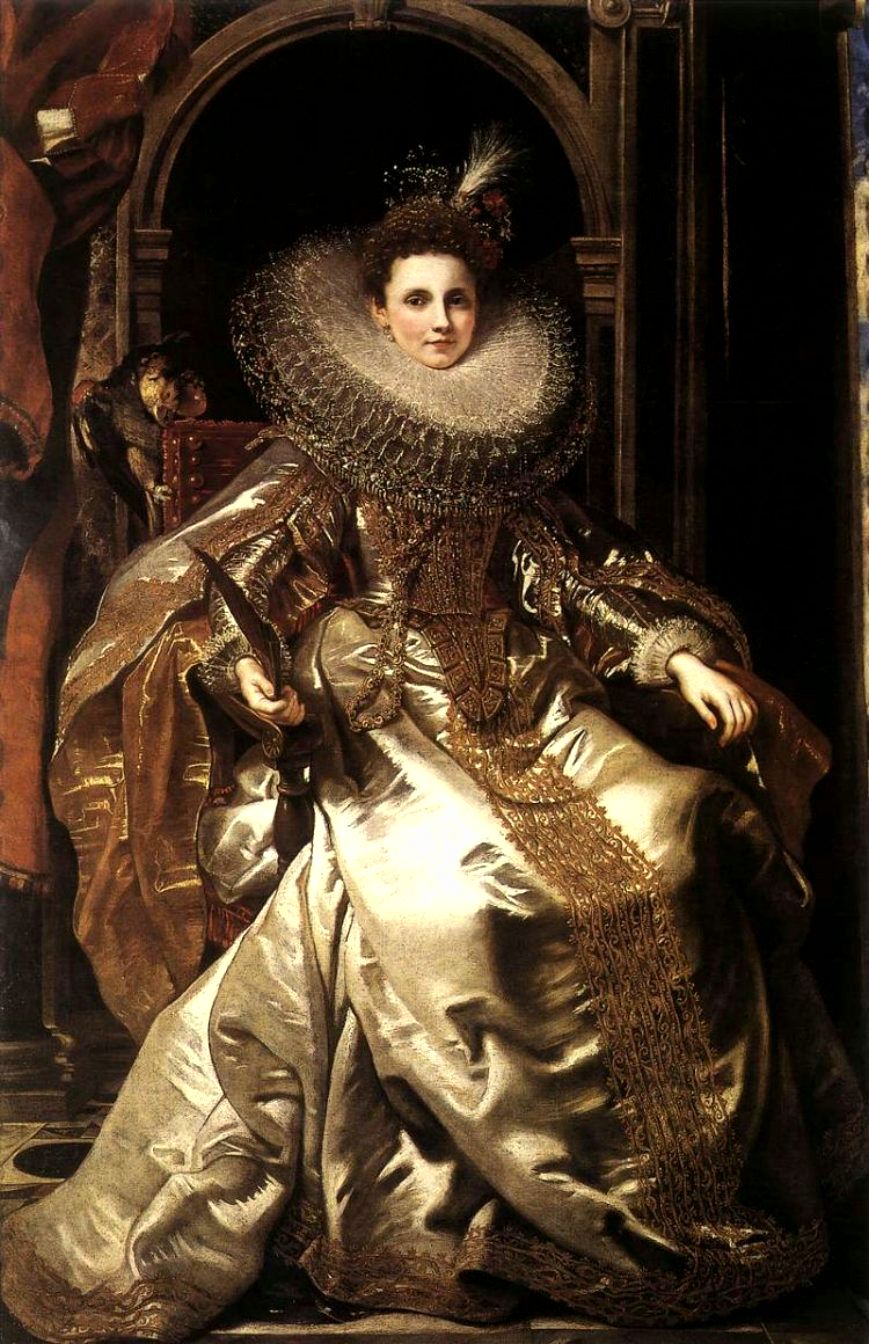 Сонет 90
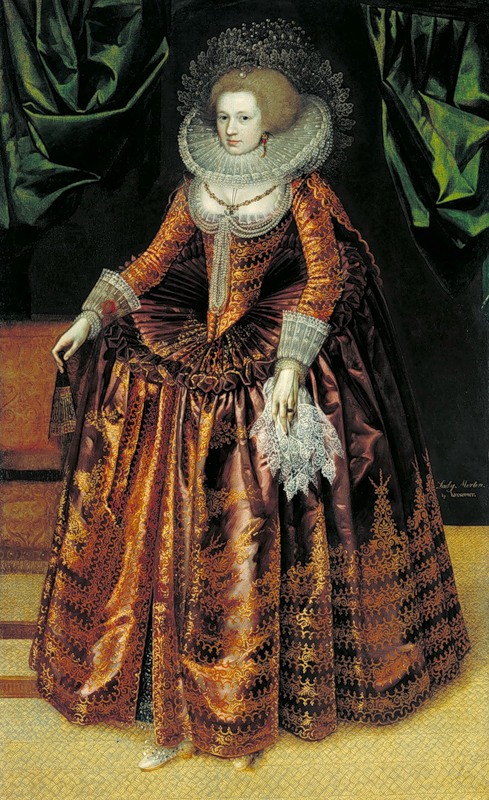 Уж если ты разлюбишь - так теперь,
 Теперь, когда весь мир со мной в раздоре.
 Будь самой горькой из моих потерь,
 Но только не последней каплей горя!

 И если скорбь дано мне превозмочь,
 Не наноси удара из засады.
 Пусть бурная не разрешится ночь
 Дождливым утром - утром без отрады.

 Оставь меня, но не в последний миг,
 Когда от мелких бед я ослабею.
 Оставь сейчас, чтоб сразу я постиг,

 Что это горе всех невзгод больнее,
 Что нет невзгод, а есть одна беда -
 Твоей любви лишиться навсегда.
Сонет 102
Люблю, - но реже говорю об этом,
 Люблю нежней, - но не для многих глаз.
 Торгует чувством тот, что перед светом
 Всю душу выставляет напоказ.

 Тебя встречал я песней, как приветом,
 Когда любовь нова была для нас.
 Так соловей гремит в полночный час
 Весной, но флейту забывает летом.

 Ночь не лишится прелести своей,
 Когда его умолкнут излиянья.
Но музыка, звуча со всех ветвей,

 Обычной став, теряет обаянье.
 И я умолк подобно соловью:
 Свое пропел и больше не пою.
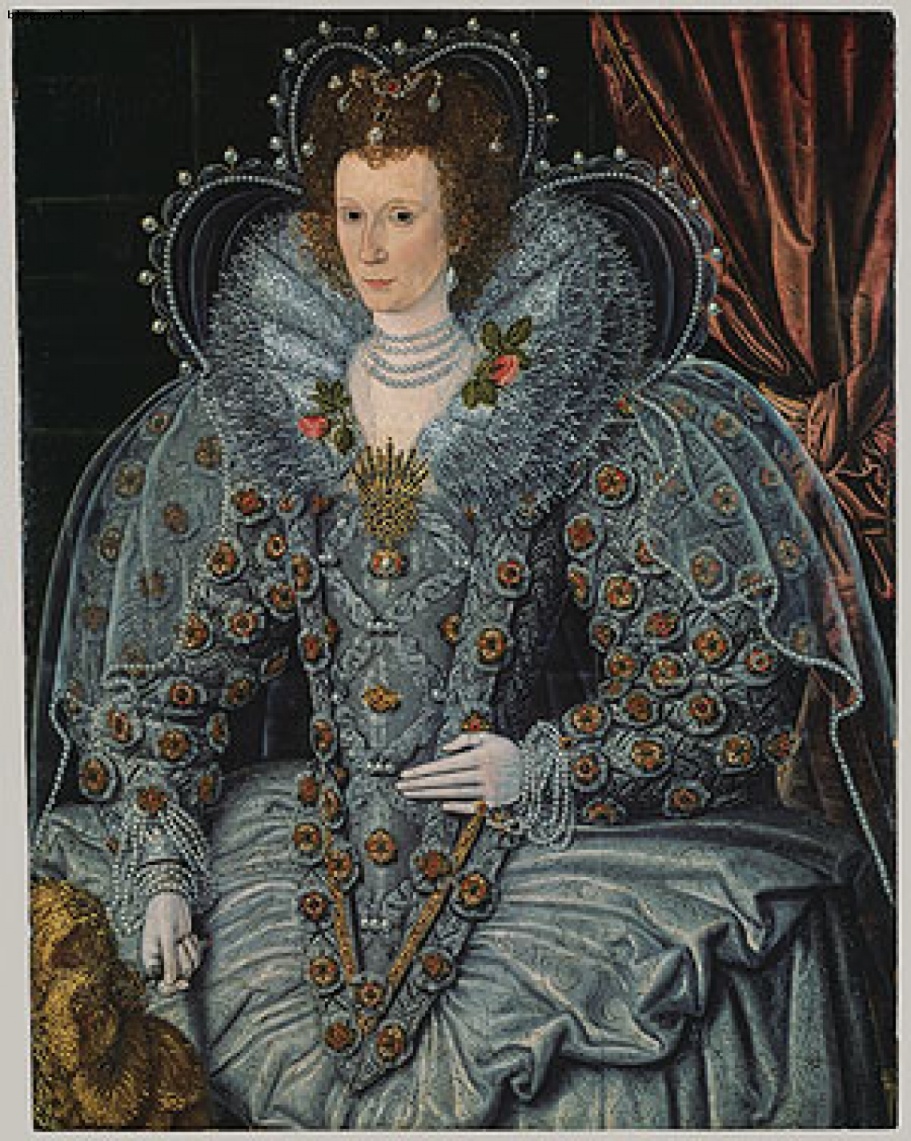 Сонет 116
Мешать соединенью двух сердец
 Я не намерен. Может ли измена
 Любви безмерной положить конец?
 Любовь не знает убыли и тлена.

Любовь - над бурей поднятый маяк,
 Не меркнущий во мраке и тумане.
 Любовь - звезда, которою моряк
 Определяет место в океане.

 Любовь - не кукла жалкая в руках
 У времени, стирающего розы
 На пламенных устах и на щеках,
 И не страшны ей времени угрозы. 

 А если я не прав и лжет мой стих,
 То нет любви - и нет стихов моих!
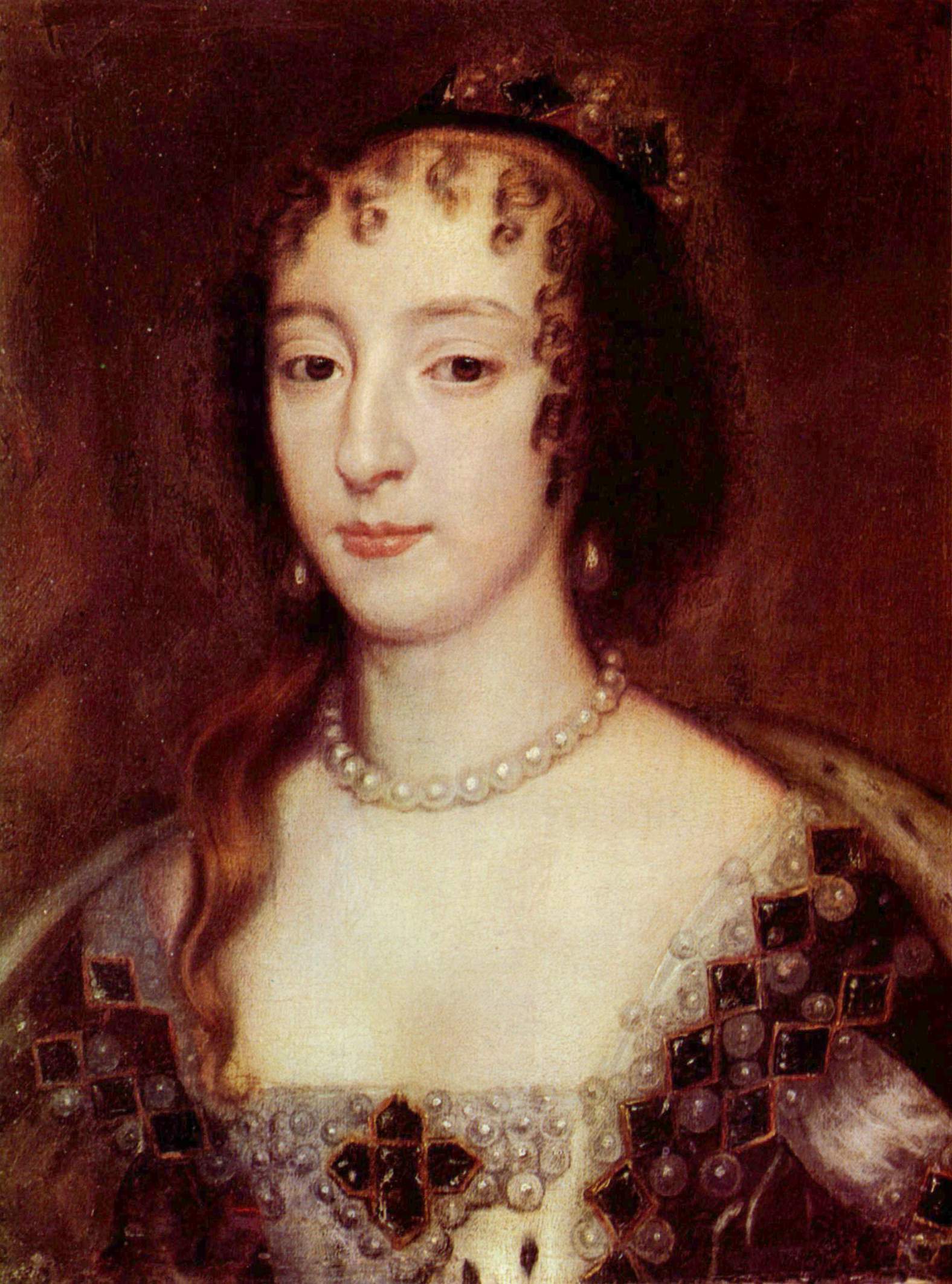 Сонет 37
Признаюсь я, что двое мы с тобой,
 Хотя в любви мы существо одно.
 Я не хочу, чтоб мой порок любой
 На честь твою ложился, как пятно.

 Пусть нас в любви одна связует нить,
 Но в жизни горечь разная у нас.
 Она любовь не может изменить,
 Но у любви крадет за часом час.

 Как осужденный, права я лишен
 Тебя при всех открыто узнавать,
 И ты принять не можешь мой поклон,

Чтоб не легла на честь твою печать.
 Ну что ж, пускай!.. Я так тебя люблю. Что весь я твой и честь твою делю!

***
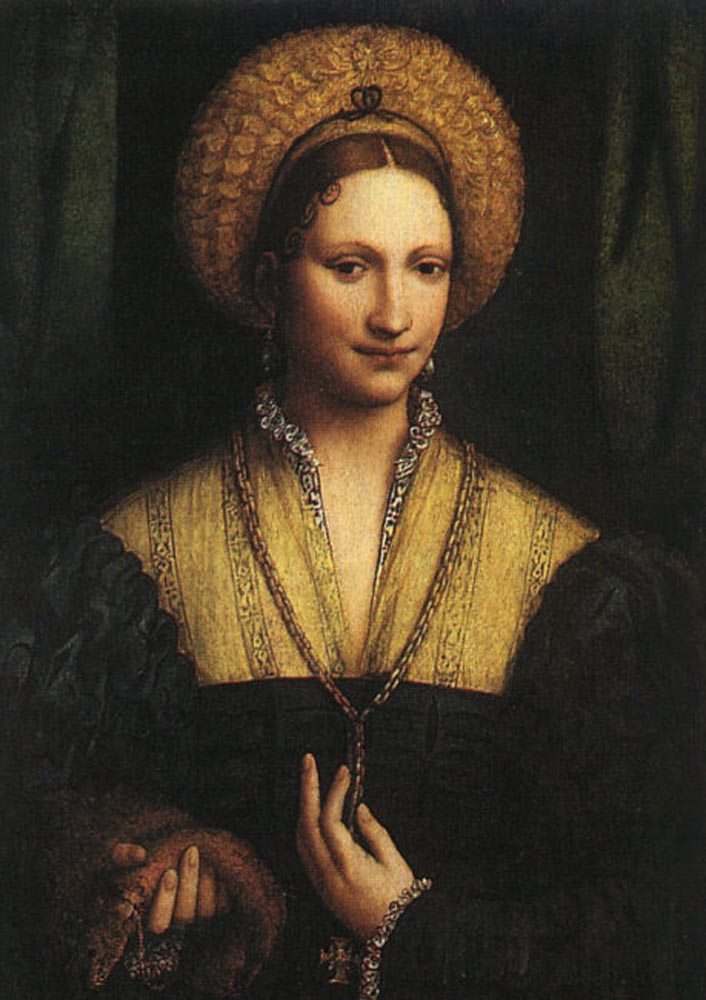